Περιβαλλοντικά και Επαγγελματικά   Aίτια Καρκινογένεσης
Καραδήμου Αλεξάνδρα MD, PhD
Παθολόγος-Ογκολόγος
Επιμελήτρια Ογκολογικής Μονάδας Ιατρικού Κέντρου Αθηνών
Επιστημονική συνεργάτης Γ' Παν/κής Παθολογικής Κλινικής 
και Ομώνυμου Εργαστηρίου Ιατρικής Σχολής ΕΚΠΑ
Carcinogenesis
Cancer is caused by changes to certain genes that alter the way our  cells function

Some of these genetic changes occur naturally when DNA is  replicated during the process of cell division

Others are the result of environmental exposures that damage DNA
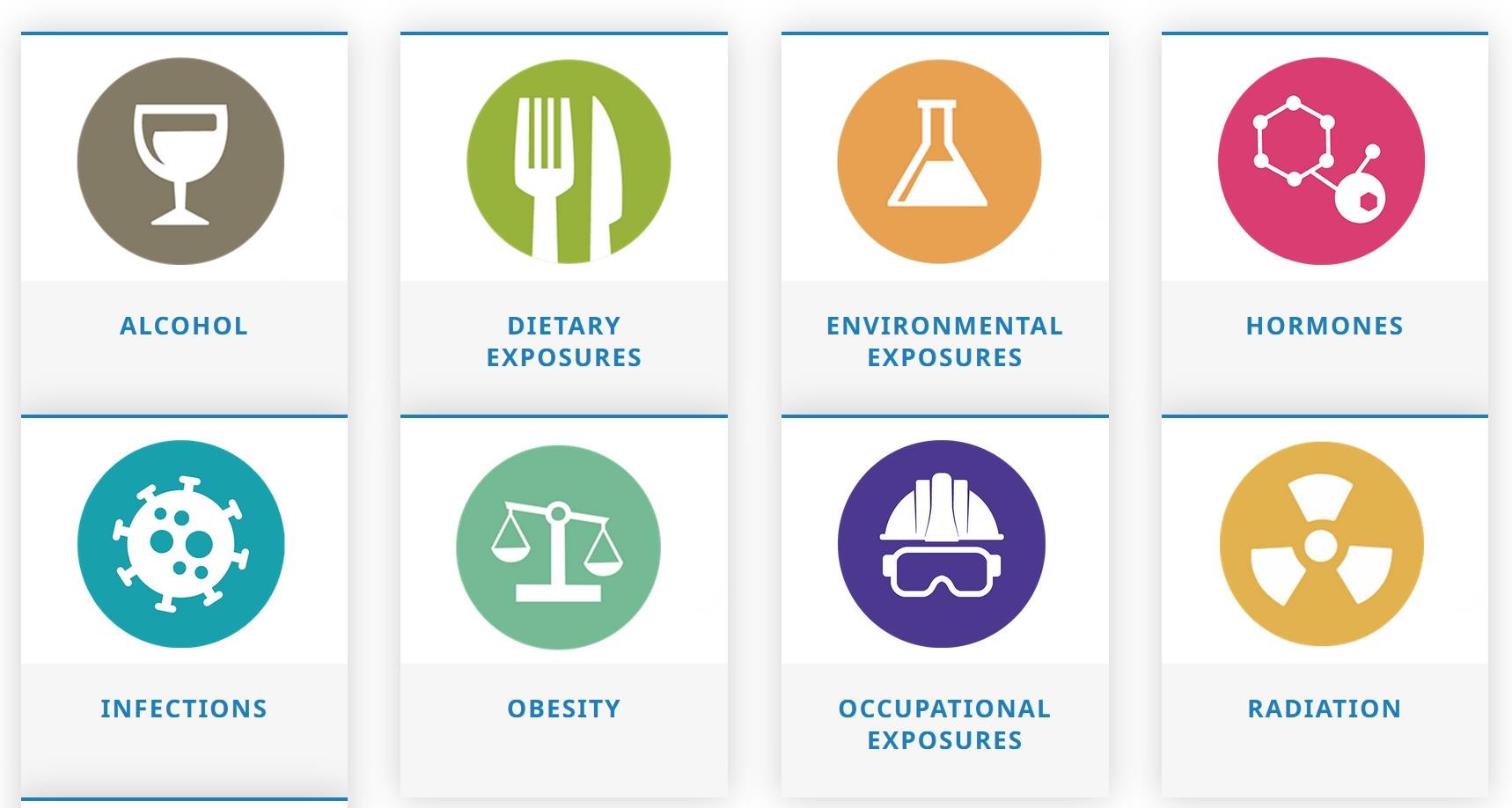 Risk Factors
What is a carcinogen?

A carcinogen is a substance,  mixture or agent that can cause  cancer or it increases the risk of  developing cancer. Known  carcinogens include viruses  (Hepatitis B), hormones  (estrogens), chemicals (benzene, tabacco),  naturally occurring minerals  (asbestos), alcohol, and solar  radiation (ultraviolet radiation)
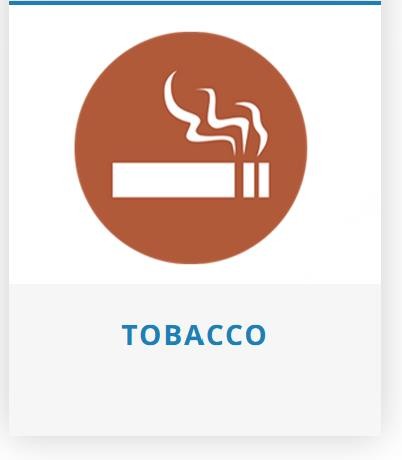 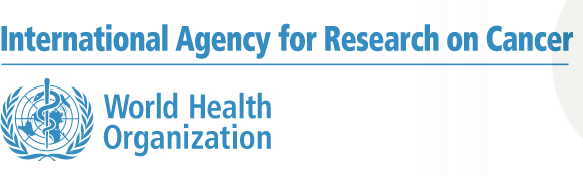 Αυτή είναι η λίστα με τις πλέον καρκινογόνες ουσίες και συνήθειες | Alfavita
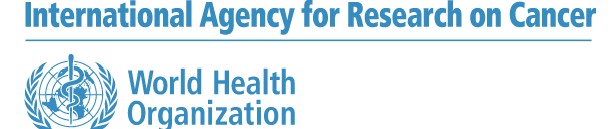 Αυτή είναι η λίστα με τις πλέον καρκινογόνες ουσίες και συνήθειες | Alfavita
Clean air, stable climate, adequate water,  sanitation and hygiene, safe use of chemicals, protection fromradiation, healthy and safe workplaces, sound 
agricultural practices, health supportive cities and 
built environments, and a preserved nature are all 
prerequisites for good health.
Environmentalhealth
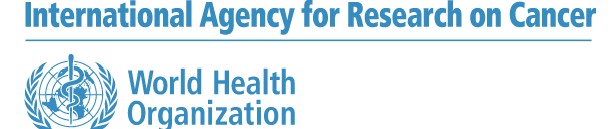 13.7 million of deaths per year in 2016, amounting to 24% of  the global deaths, are due to modifiable environmental risks
Epidemiology
One in five people worldwide develop cancer during their
lifetime. Prevention of cancer has become one of the most  significant public health challenges of the 21st century
	Based on current scientific evidence, at least 40% of all  cancer cases could be prevented with effective primary  prevention measures, and further mortality can be reduced  through early detection of tumors
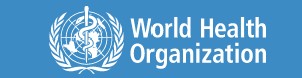 Air pollution
A	complex mixture of solid particles, liquid droplets, as well as gases. It can  come from many sources for example: household fuel burning, industrial  chimneys, traffic exhausts, power generation, open burning of waste,  agricultural practices, desert dust and many other sources
In 2019, 99% of the world’s population was living in places where the WHO
air quality guidelines levels were not met
The combined effects of ambient air pollution and household air pollution  are associated with 6.7 million premature deaths annually
WHO estimates that in 2019, some 11% of outdoor air pollution-related  premature deaths were due to cancer within the respiratory tract
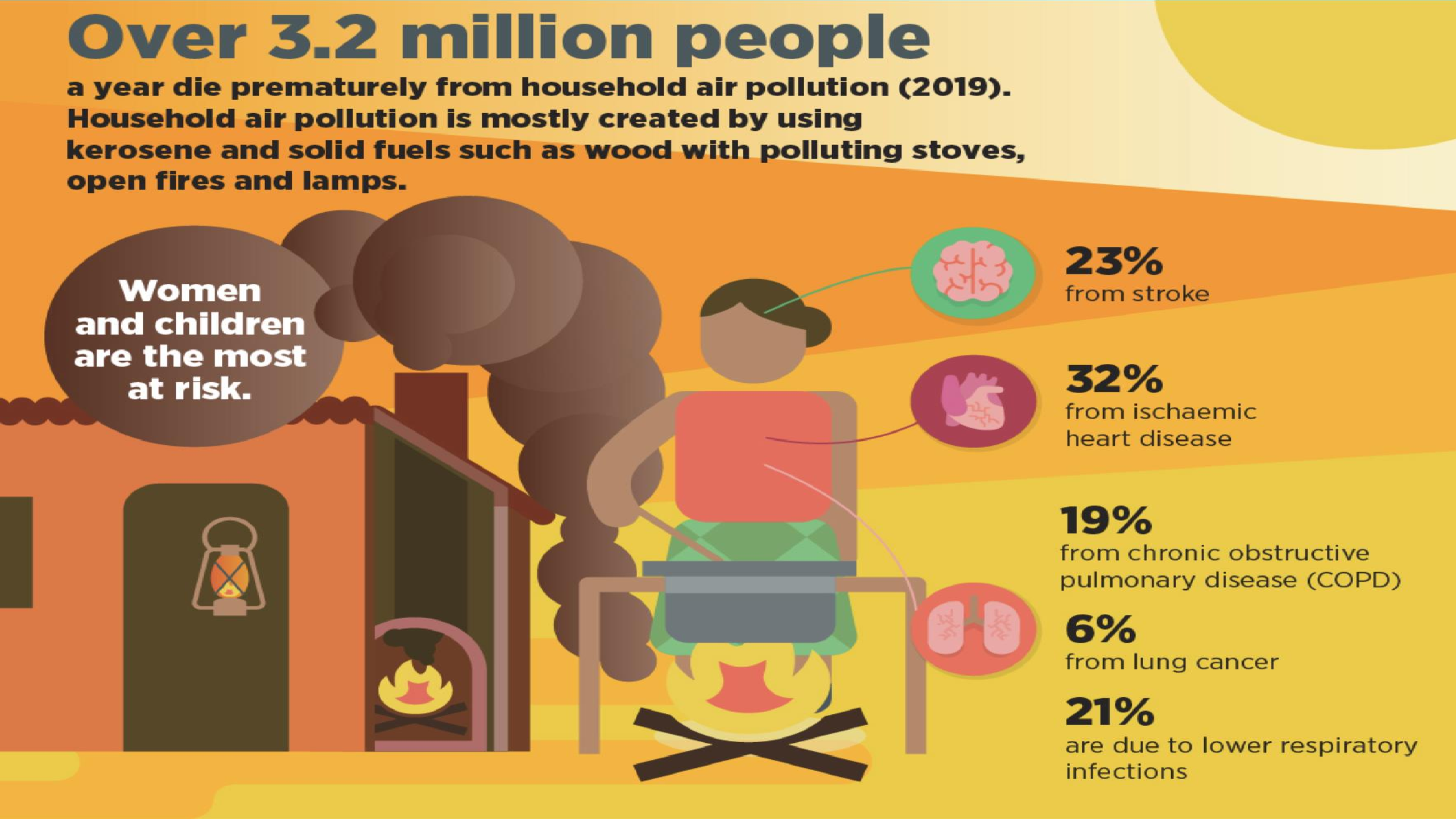 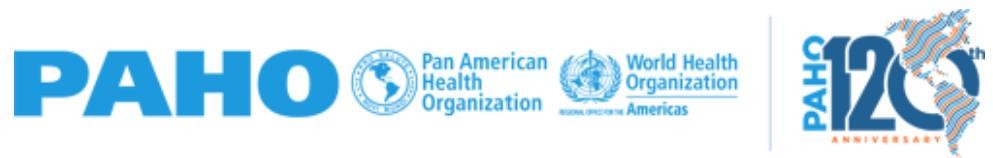 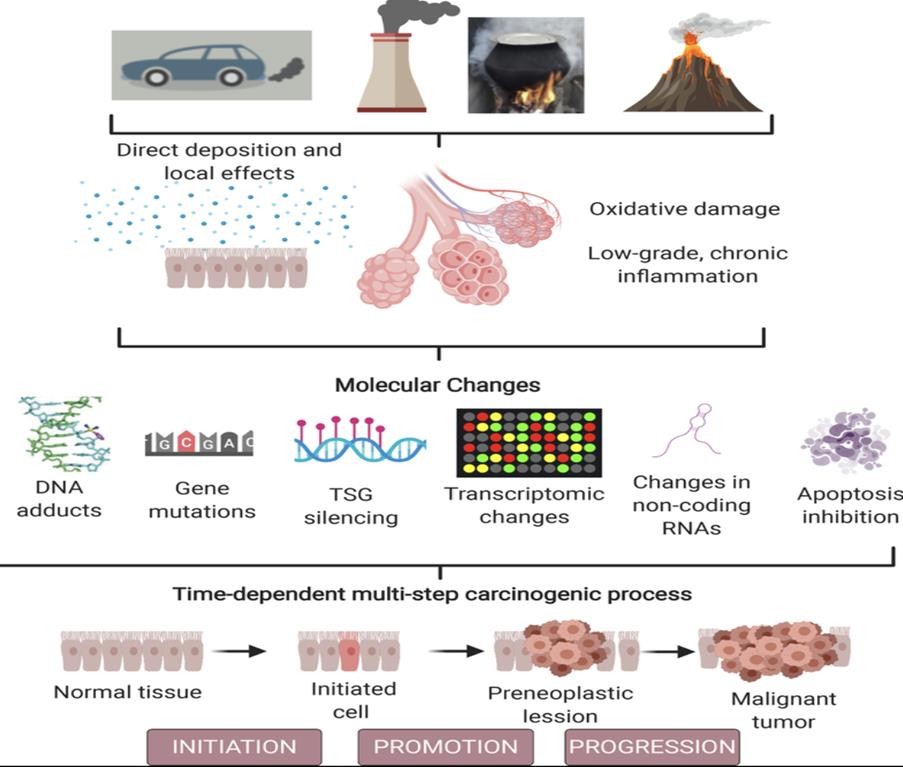 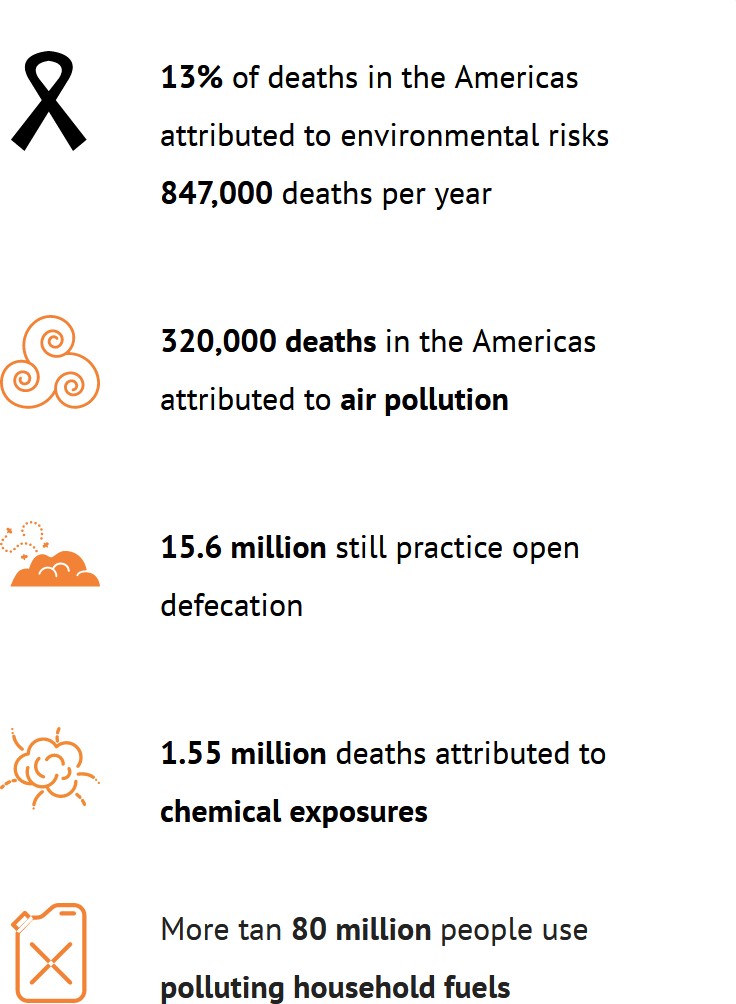 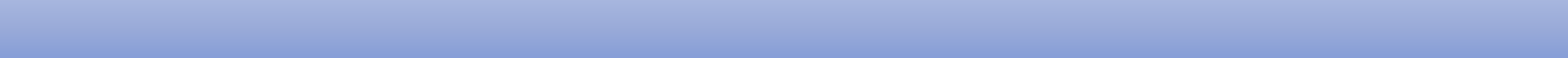 A healthy environment is vital to “ensure healthy lives and promote well-being for all at all ages.”
9789240034228-eng.pdf (who.int)
Recommended 2021 AQG levels compared to  2005 air quality guidelines
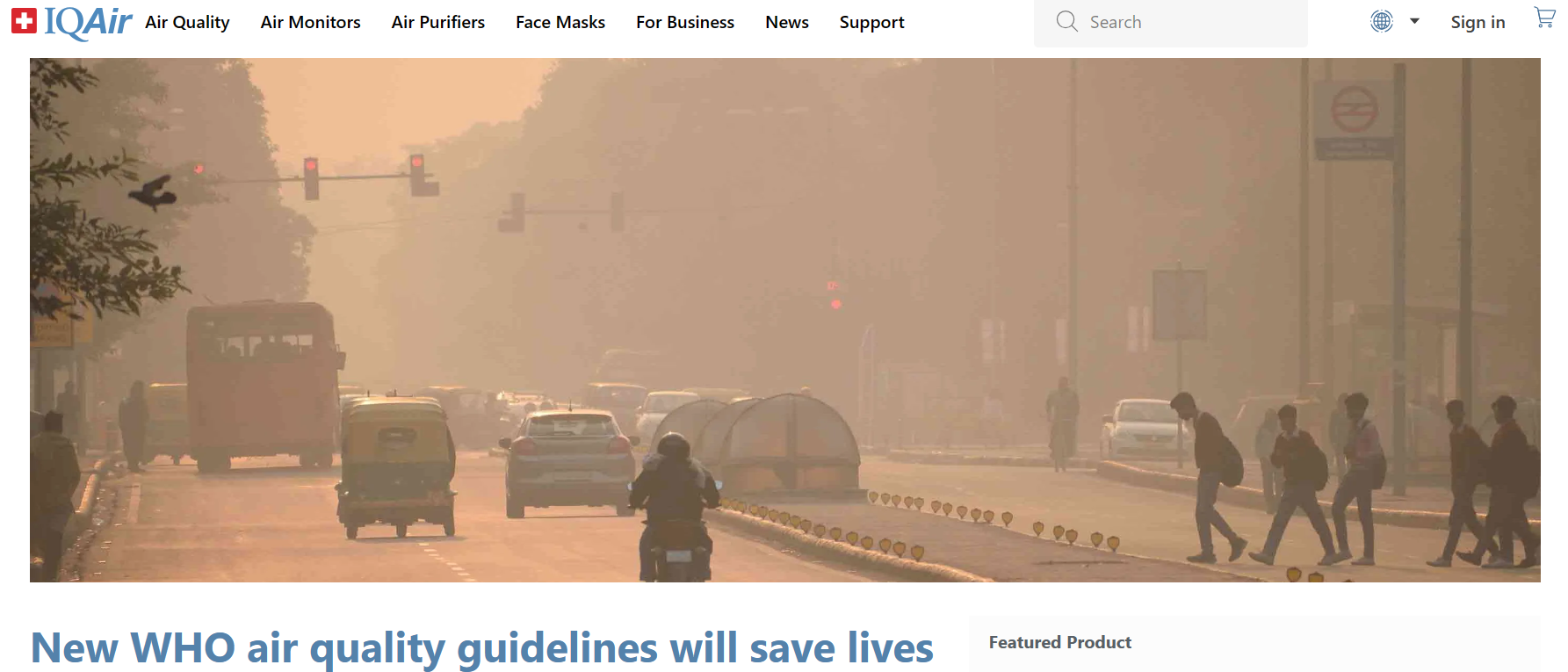 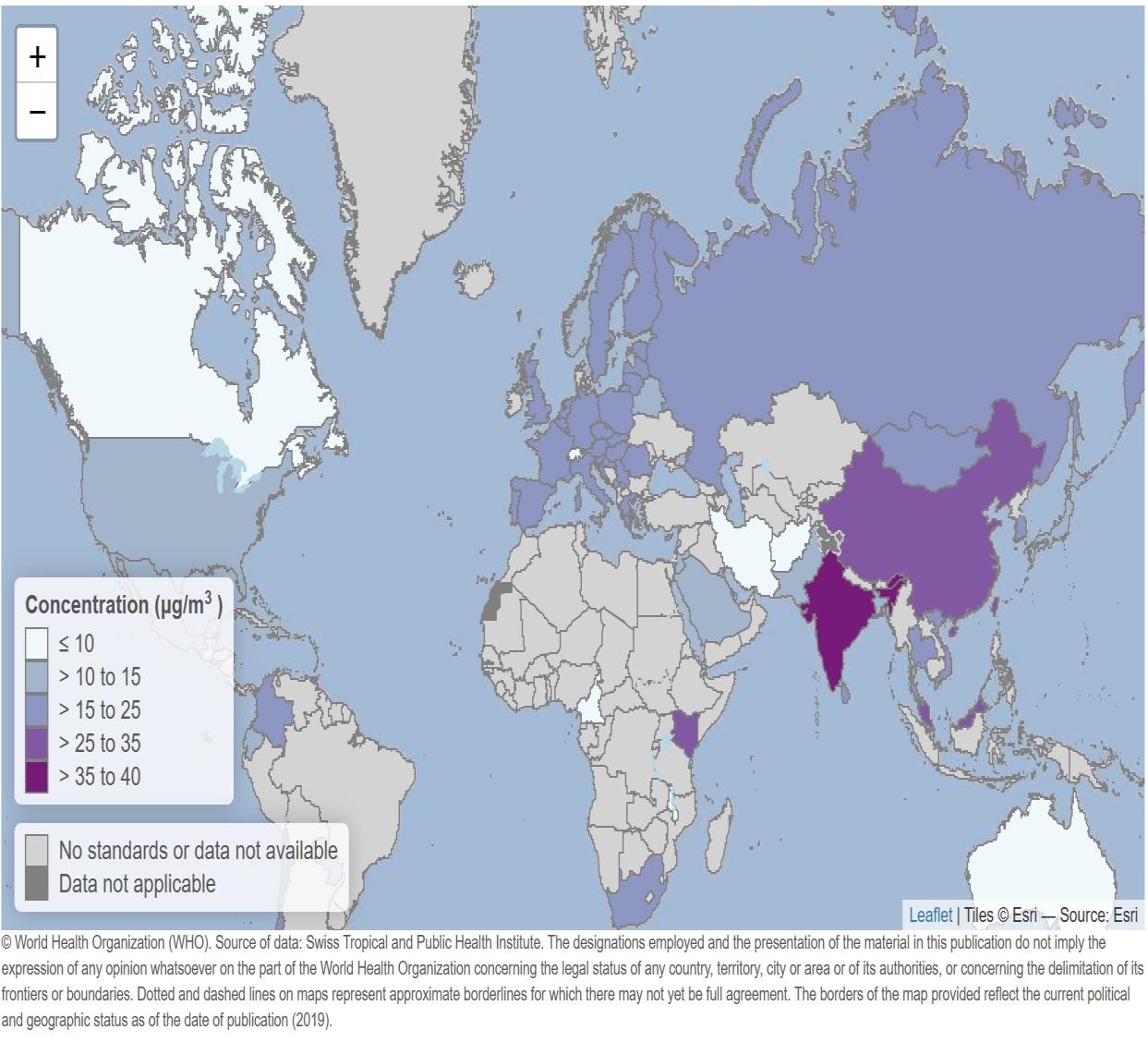 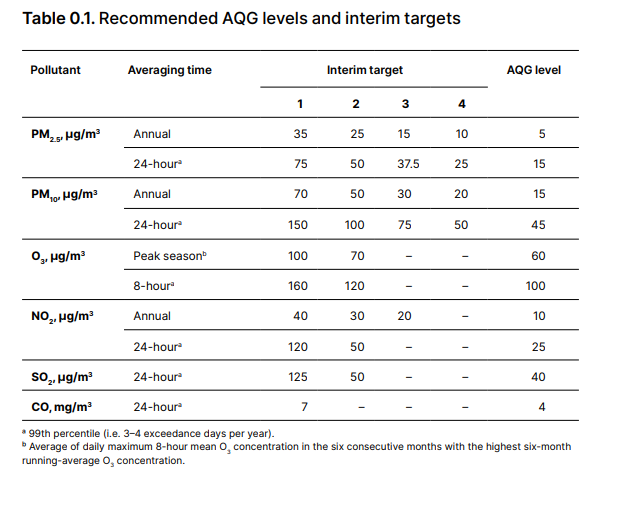 Which country had the worst air quality in 2022?
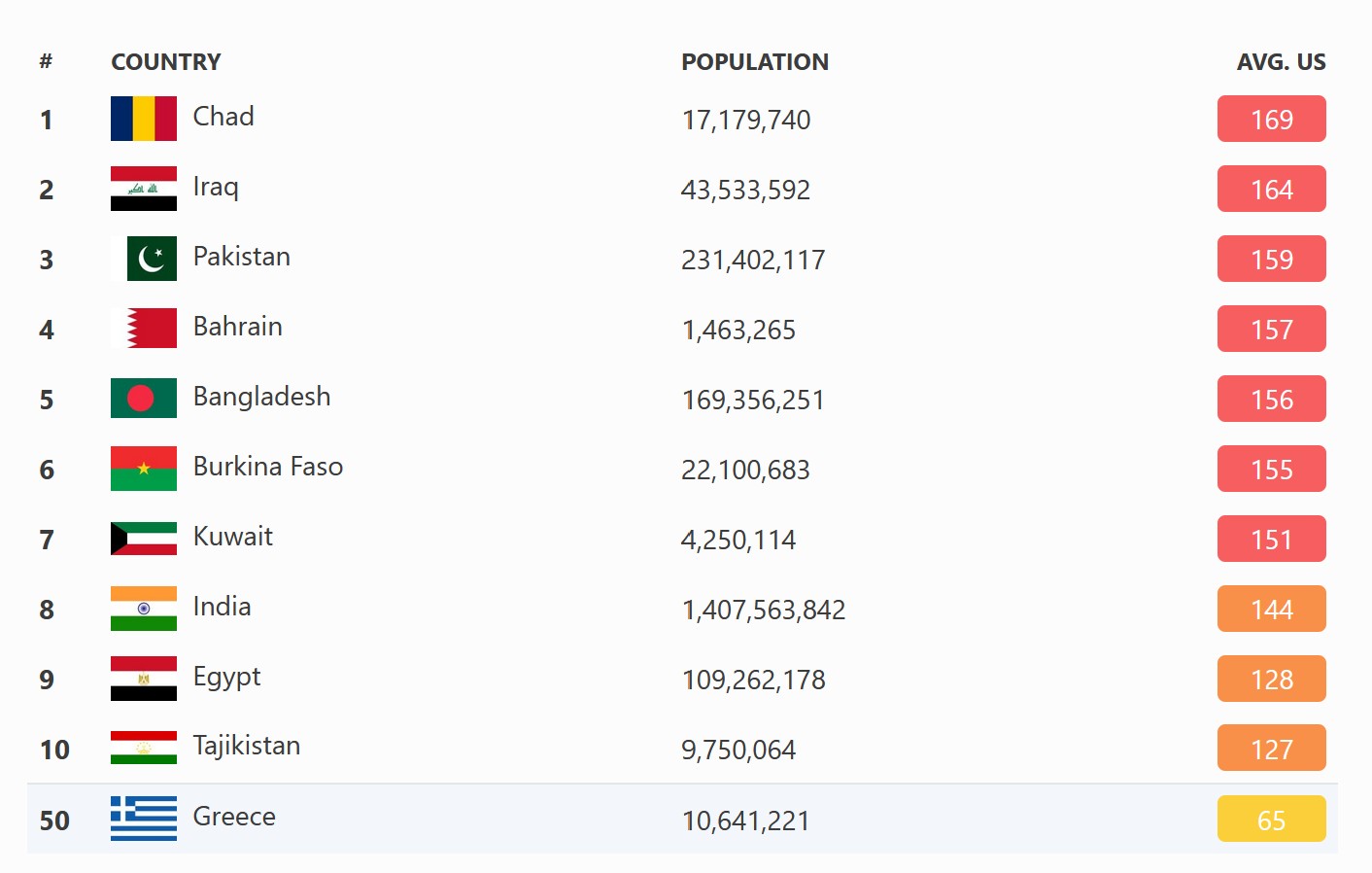 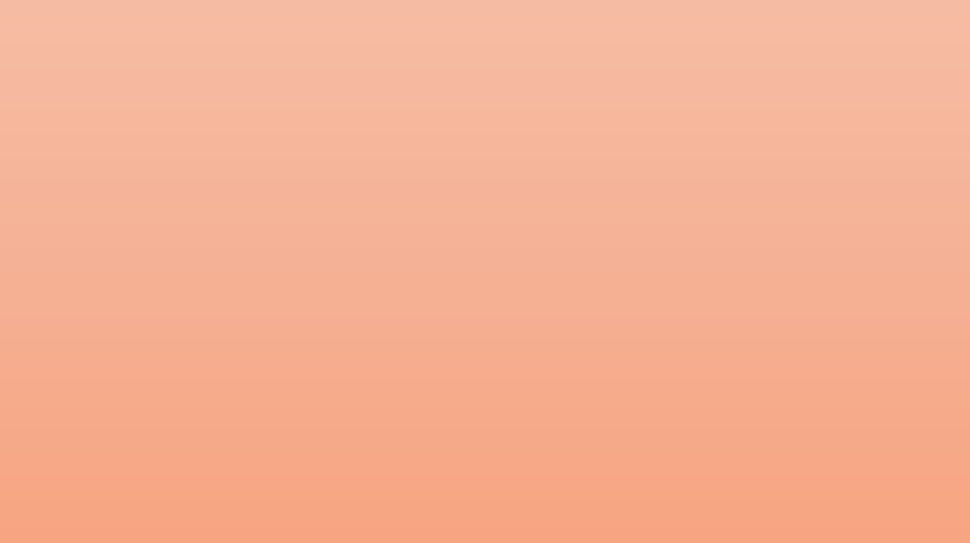 PM2.5 stands for particulate matter that is 2.5  micrometers or less in diameter, going down to  sizes as small as 0.001 microns across. Due to  its incredibly small size as well as chemical  composition depending on the material, it has  the ability to cause considerable harm when  respired, and as such is used as a major  component for calculating the overall AQI, or  air quality index
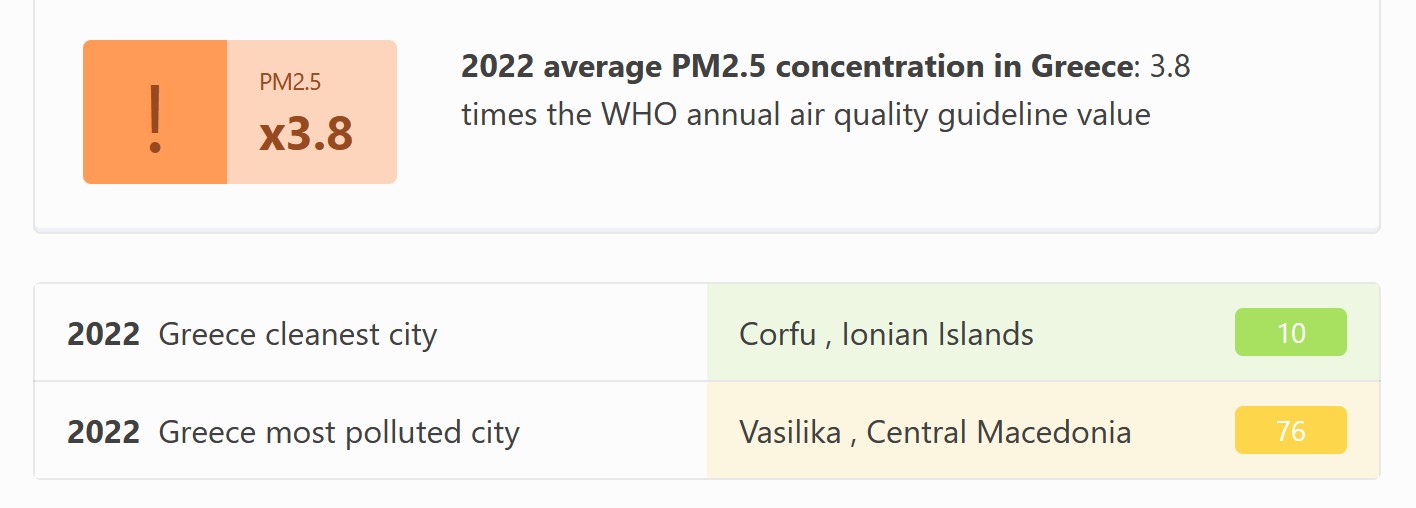 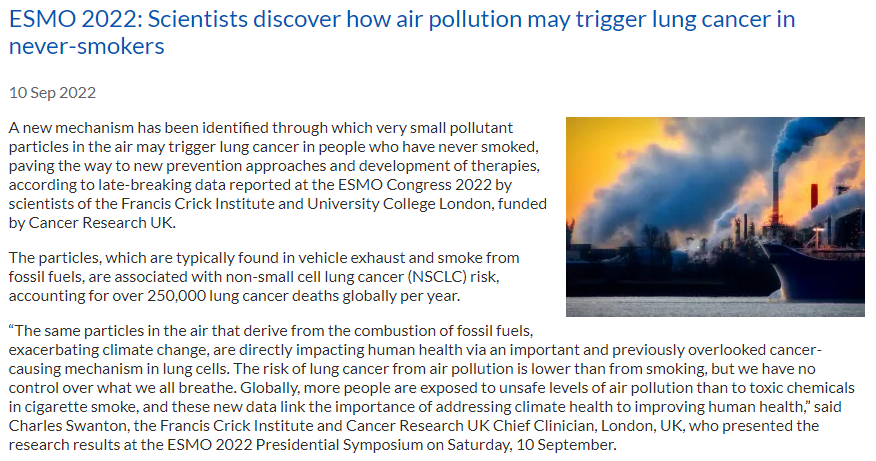 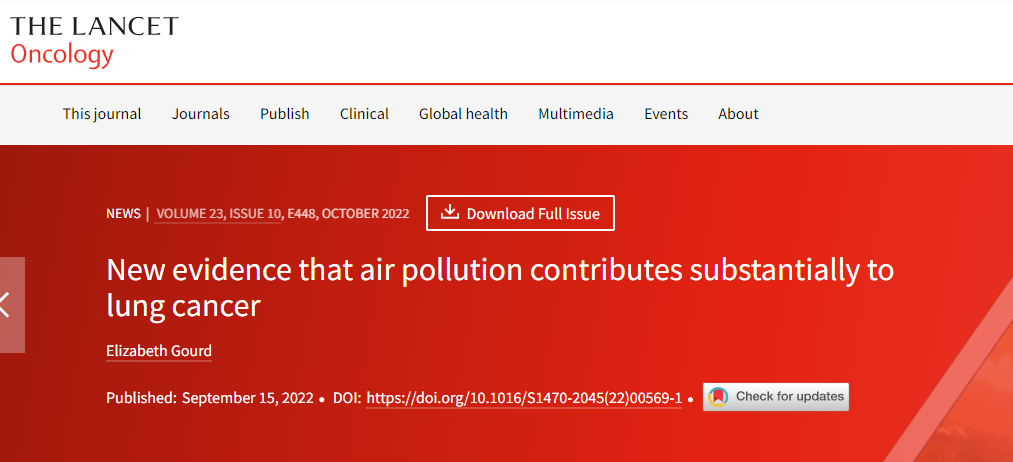 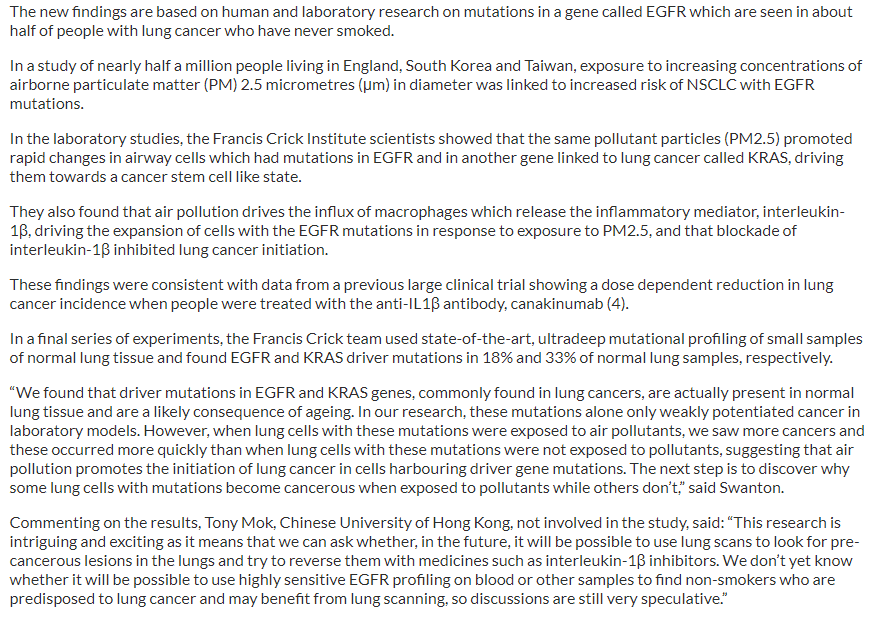 The Father of Occupational Medicine
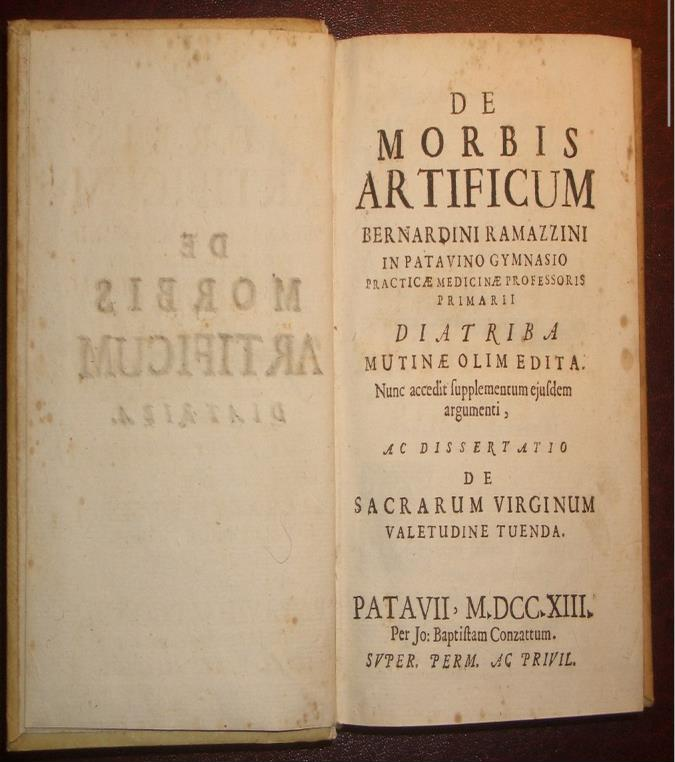 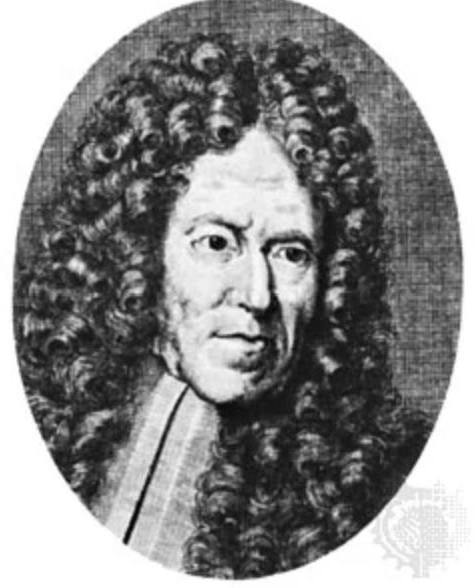 Bernardino Ramazzini
Βorn in Carpi, Italy, in 1633
Ramazzini focused on workers'  health problems in a systematic  and scholarly way
De Morbis Artificum Diatriba  [Dissertation on Workers' Diseases]; the first  edition was printed in Modena  in 1700
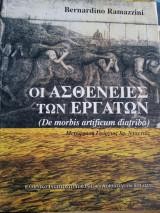 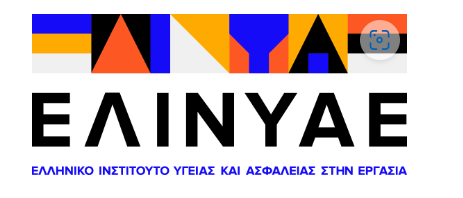 ΕΛΙΝΥΑΕ (elinyae.gr)
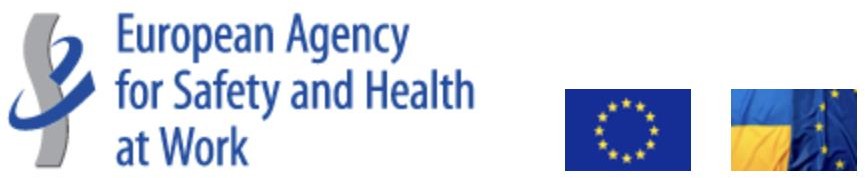 With cancer accounting for an estimated 53 % of all work-related  deaths in the EU and other developed countries, reliable data on  workplace exposures to cancer risk factors are essential for both the  safety and health of workers and a productive and sustainable  economy
What is occupational cancer?
Occupational cancer is cancer that is caused wholly or partly by  exposure to a carcinogen at work
The most common types of occupational cancer are lung cancer,  bladder cancer and mesothelioma
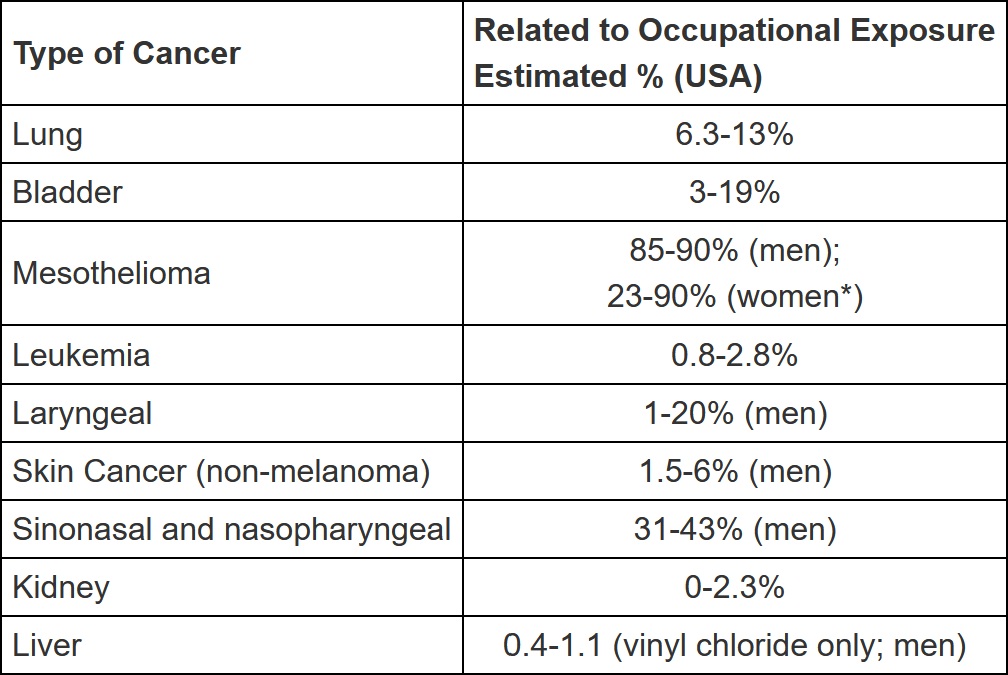 Dying for work: the magnitude of US mortality from selected causes of death associated with  occupation. K. Steenland, et al. American Journal of Occupational Medicine. Vol. 43 (2003). p. 461-482
Definitions
The agent is a defined substance, a mixture, or a type or source of  radiation
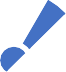 The agent is classified in International Agency for Research on Cancer (IARC) as Group 1. This category is used when there is sufficient evidence of carcinogenicity in humans (to ensure that observed exposure-disease  associations are causal).

‘Sufficient evidence of carcinogenicity’ in humans is obtained entirely or in  part from epidemiologic studies of exposed workers (to ensure that the  carcinogen has documented occupational exposure).
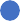 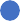 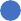 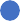 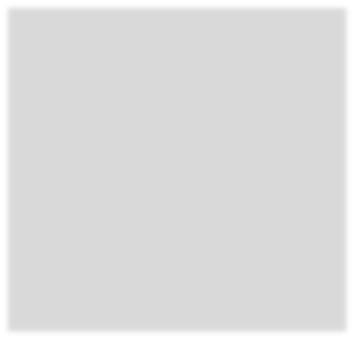 Carcinogenic chemicals are  divided into 3 categories:
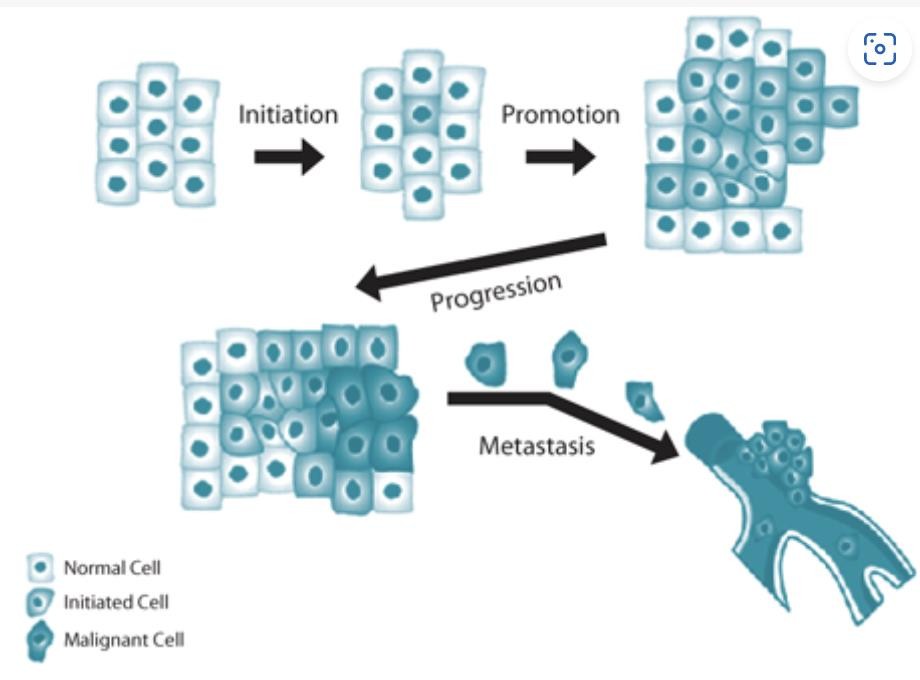 known to cause cancer to  humans (category 1A);
presumed to cause cancer to  humans (category 1B);
suspected of causing cancer  to humans (category 2)
Defining occupational carcinogens from the International Agency for Research on Cancer (IARC)  Monographs (1971–2017).
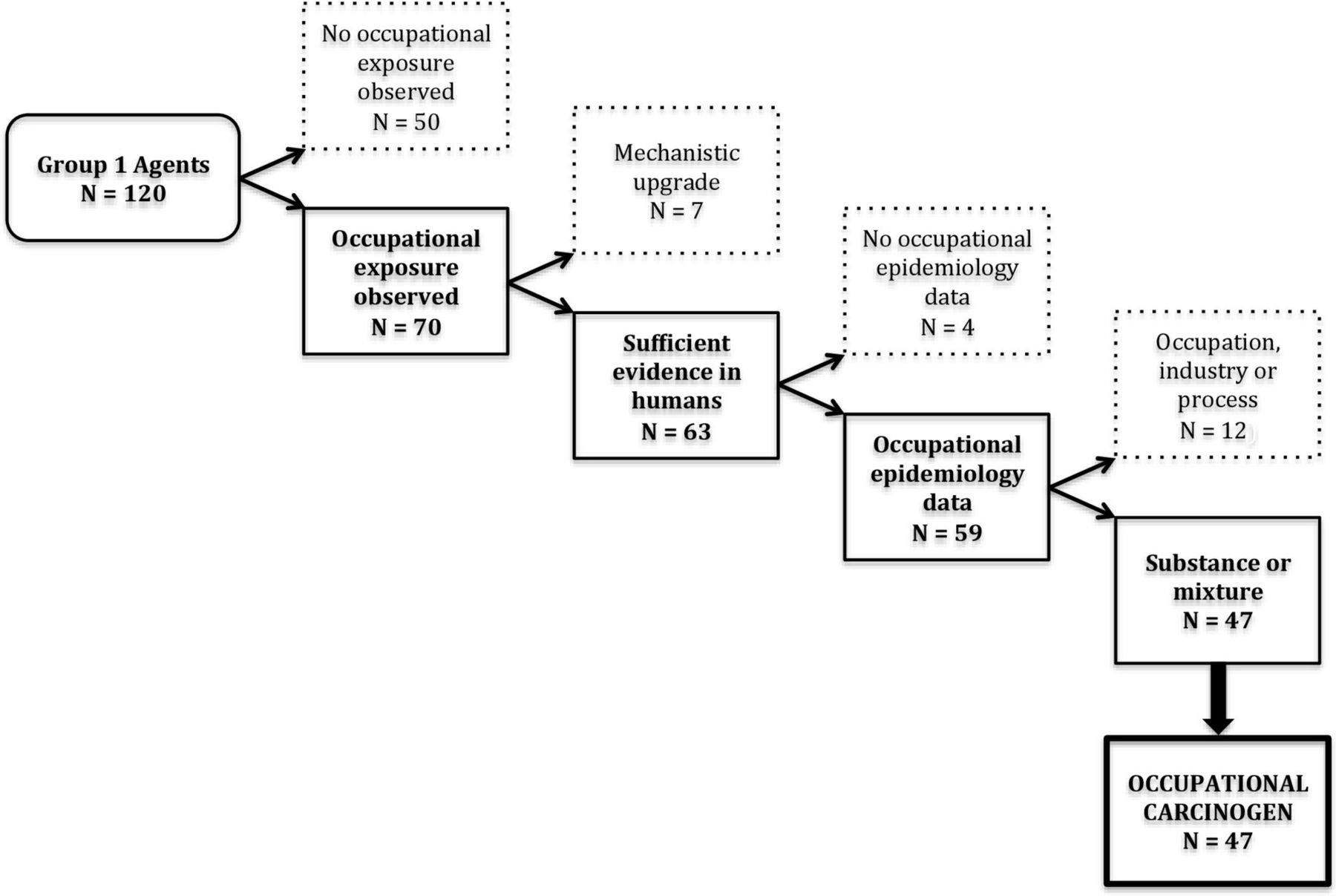 Dana Loomis et al. Occup Environ Med 2018;75:593-603
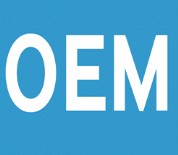 ©2018 by BMJ Publishing Group Ltd
Route of exposure to occupational carcinogens and the cancers they cause (ionising radiation  not included due to the diversity of exposure routes and cancer types). NHL, non-Hodgkin  lymphoma.
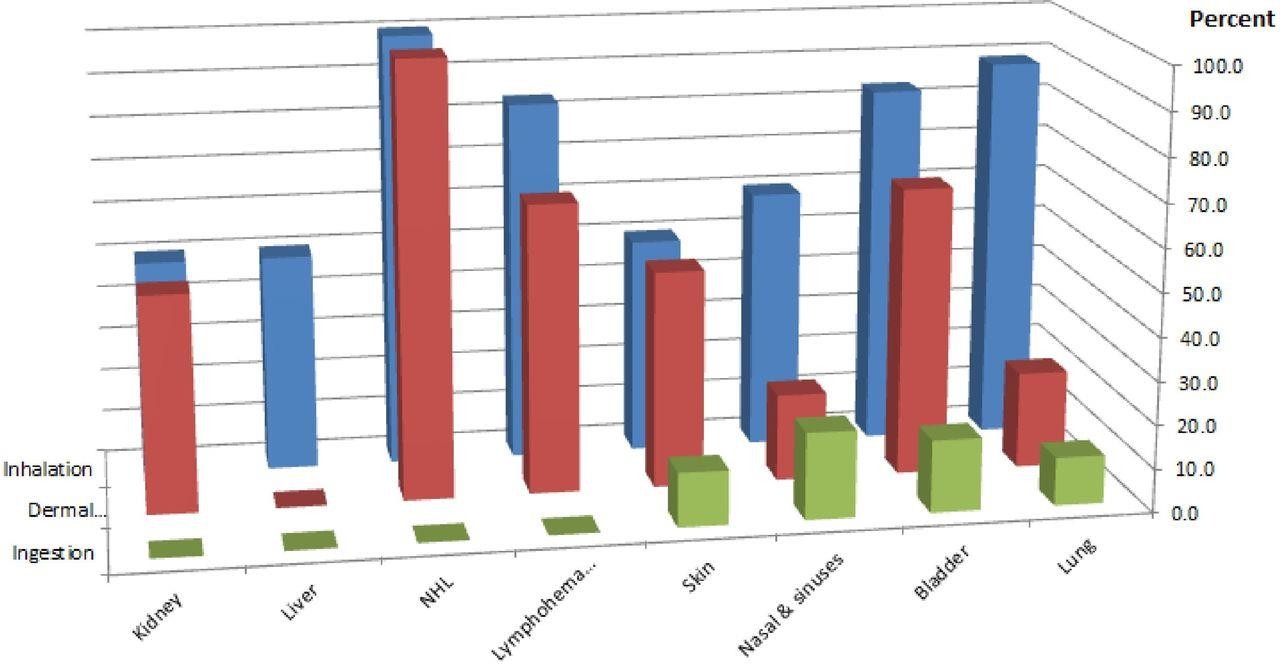 Dana Loomis et al. Occup Environ Med 2018;75:593-603
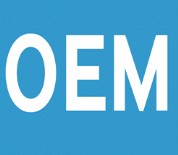 ©2018 by BMJ Publishing Group Ltd
List of classifications by cancer sites with sufficient  or limited evidence in humans, IARC Monographs
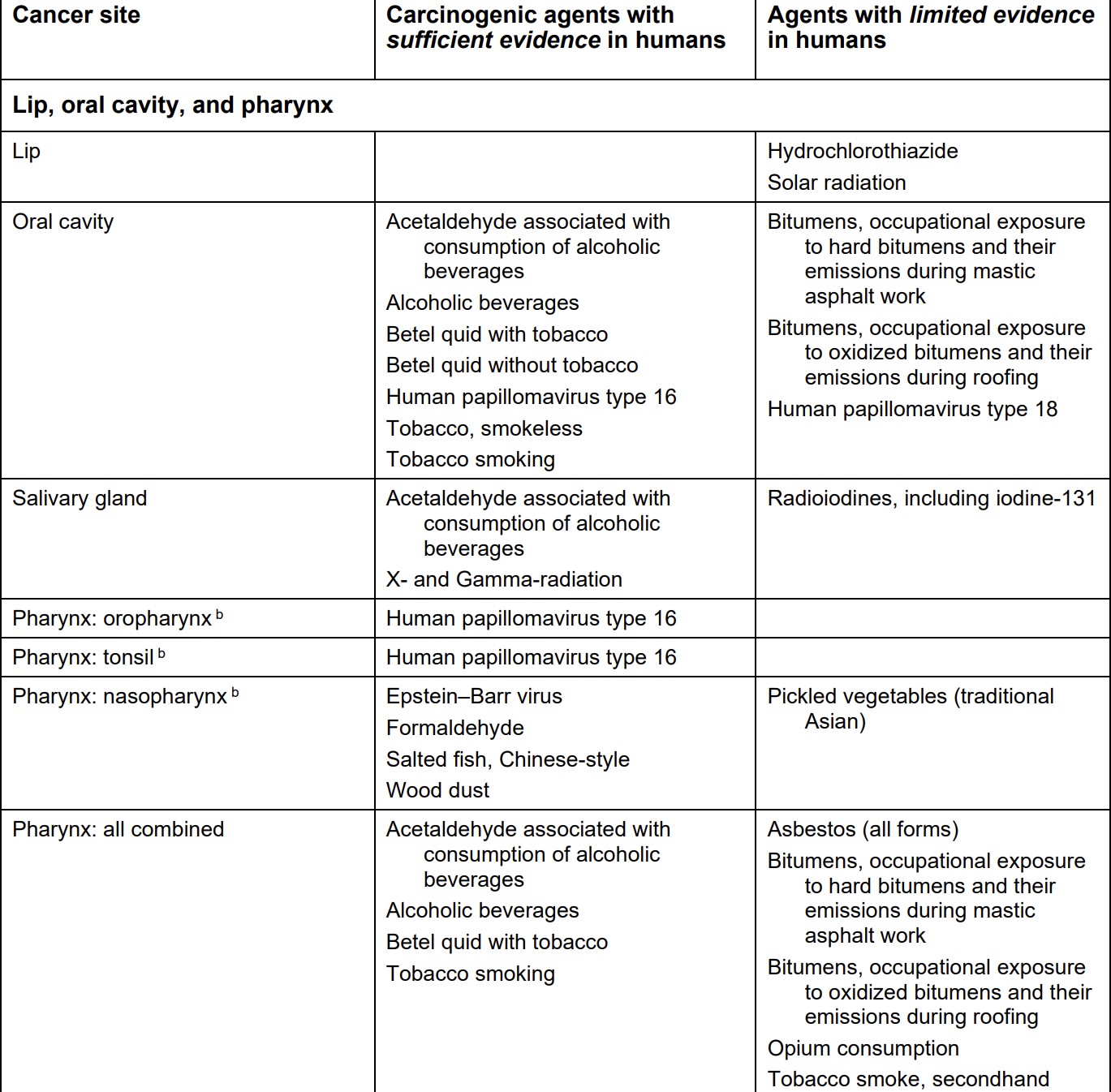 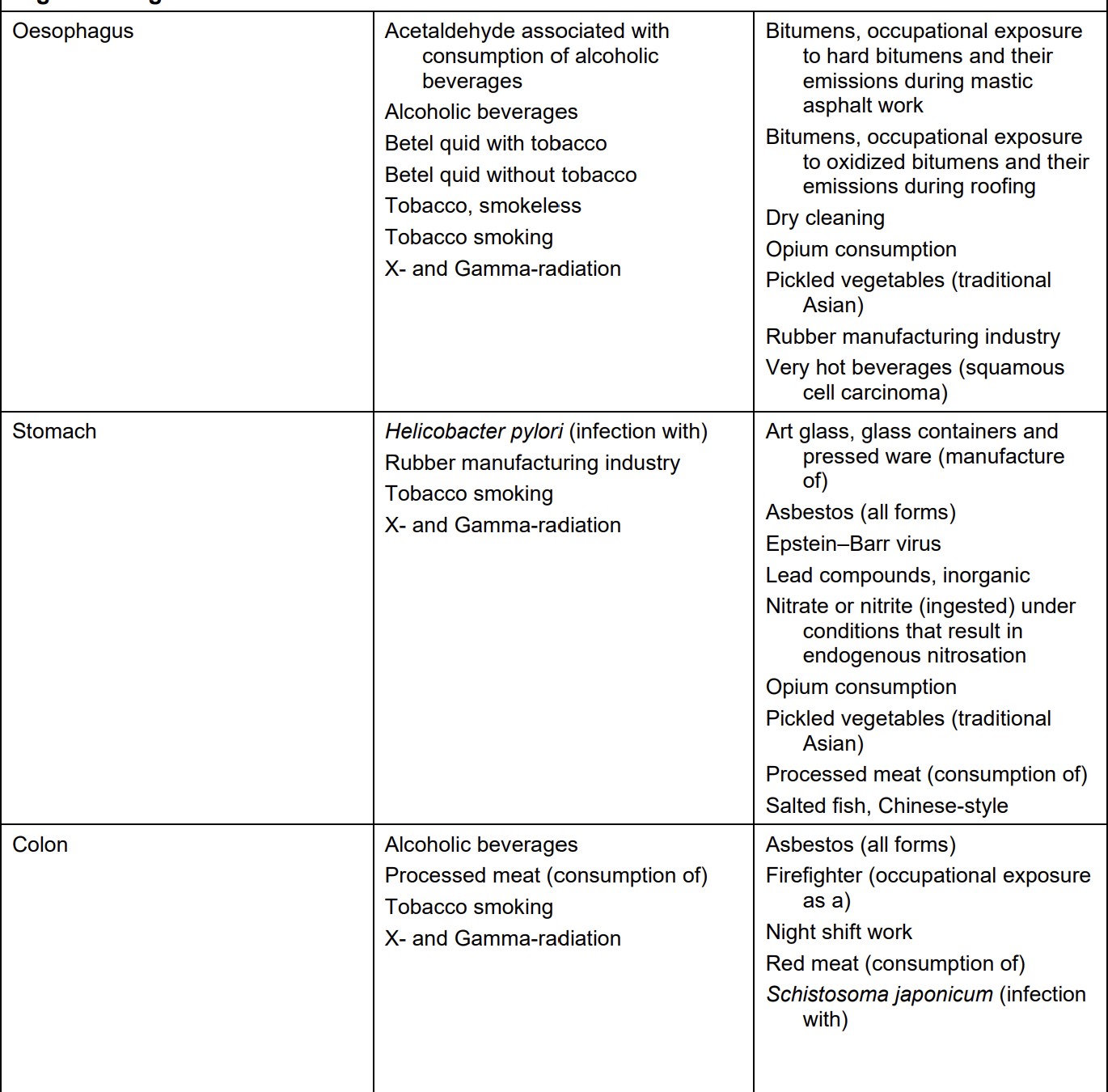 List of classifications by cancer sites with sufficient  or limited evidence in humans, IARC Monographs
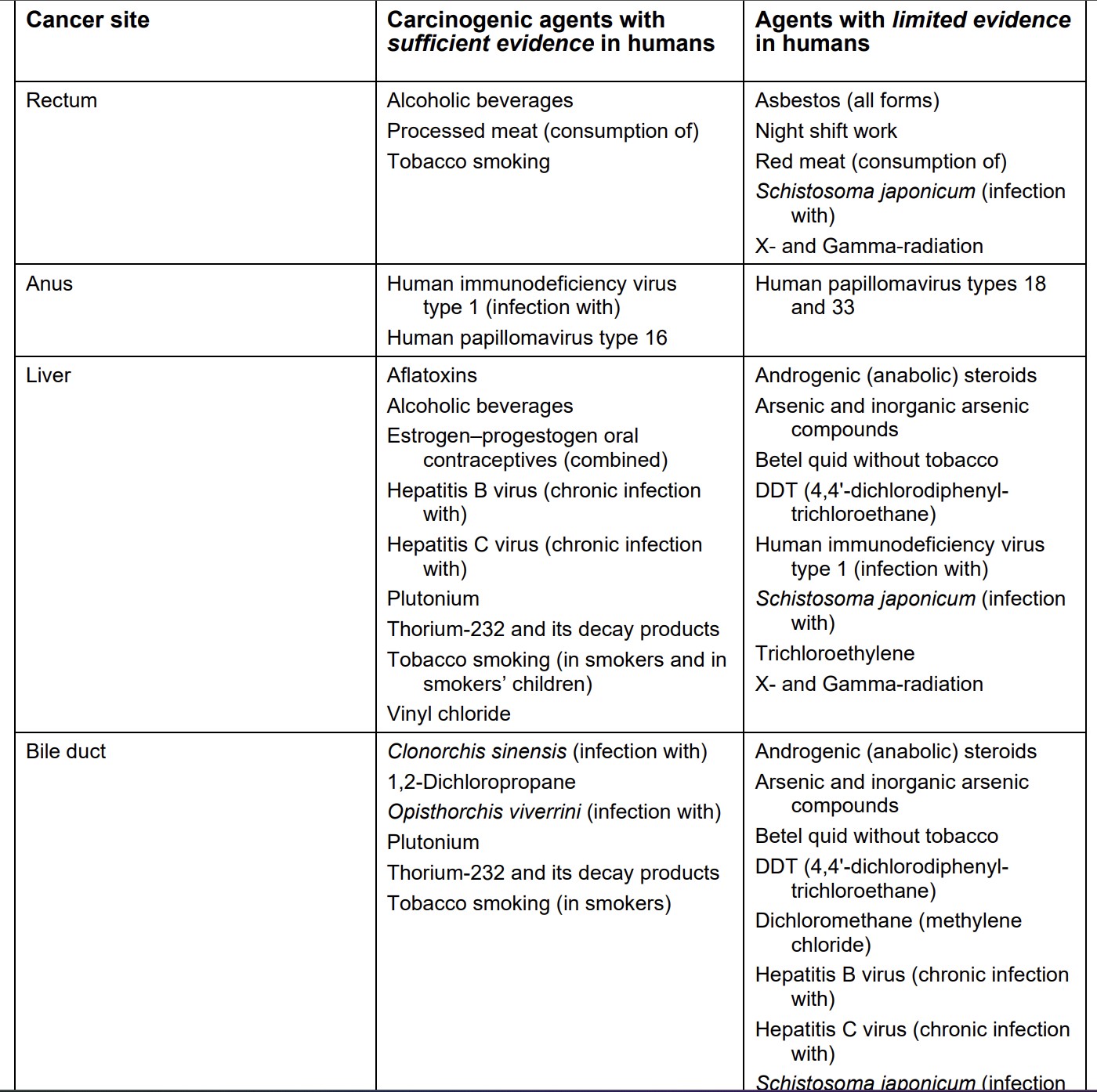 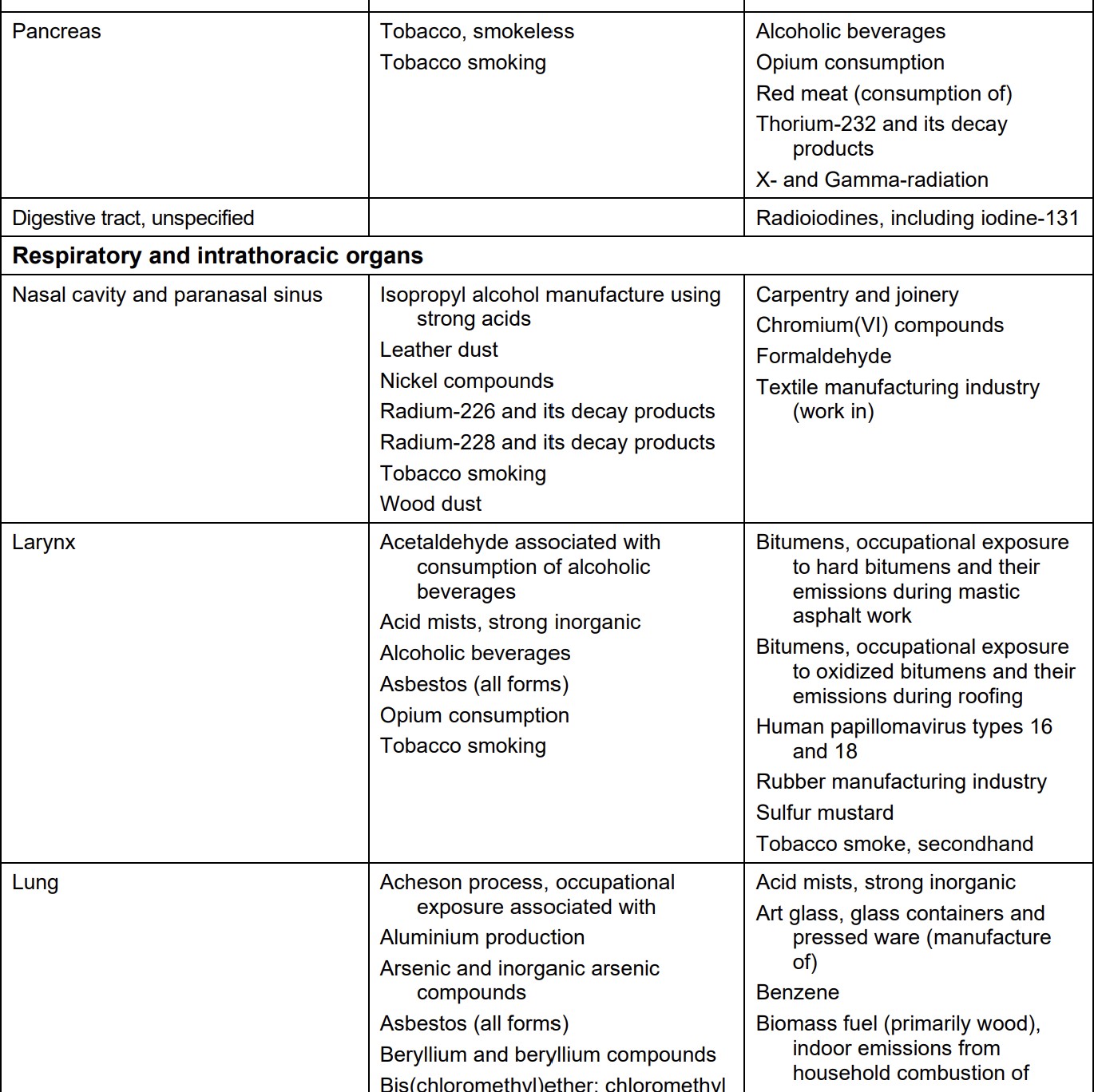 Data compiled from the IARC Monographs from its initiation in 1971  through 2017 indicate that the number of recognized occupational  carcinogens has increased progressively in recent decades

Despite notable progress, there continues to be a need for research  on the causes of work-related cancer. Epidemiologic evidence is  inadequate or entirely lacking for the majority of the over 1000  agents evaluated by IARC; many more agents present in workplaces  have never been evaluated for carcinogenicity
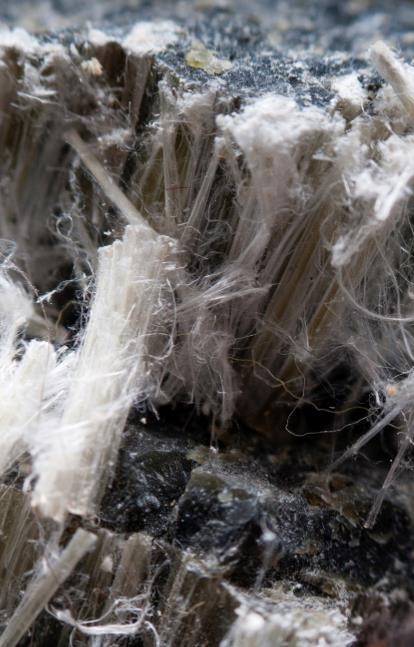 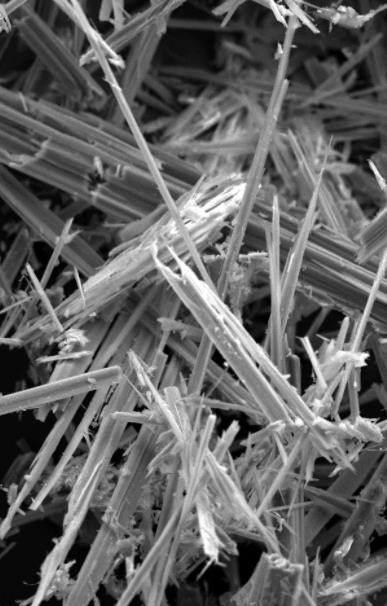 Ίνες αμιάντου
Chrysotile
Amphibole asbestos
Crocidolite (blue)
asbestos
Amosite (brown)  asbestos
Anthophyllite
Actinolite
Tremolite
Mesothelioma
Mesothelioma is a rare but fatal form of thoracic  cancer that is diagnosed in more than 30,000  people per year and kills over 25,000
Over 80% of cases arise from exposure to asbestos  fibres which cause long term inflammation in the  mesothelial cells of the lung, slowly leading to  cancerous changes 20-50 years later
The incidence of mesothelioma has fallen in  Australia, the USA and Western Europe, where  asbestos or strict regulations were introduced in  the 1970s and 1980s
Approximately 3000 incident cases of  mesothelioma are registered each year in the  United States
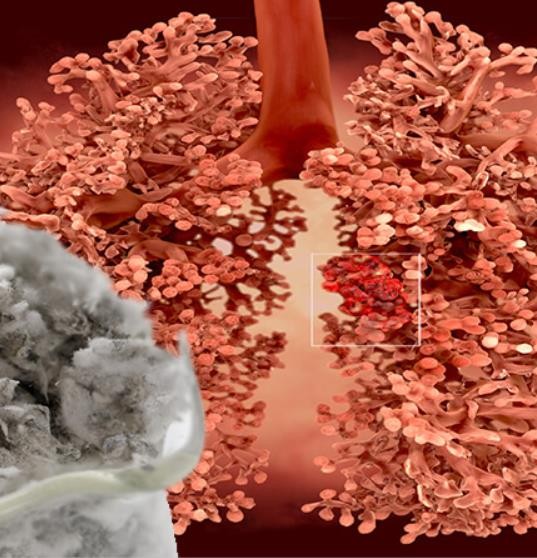 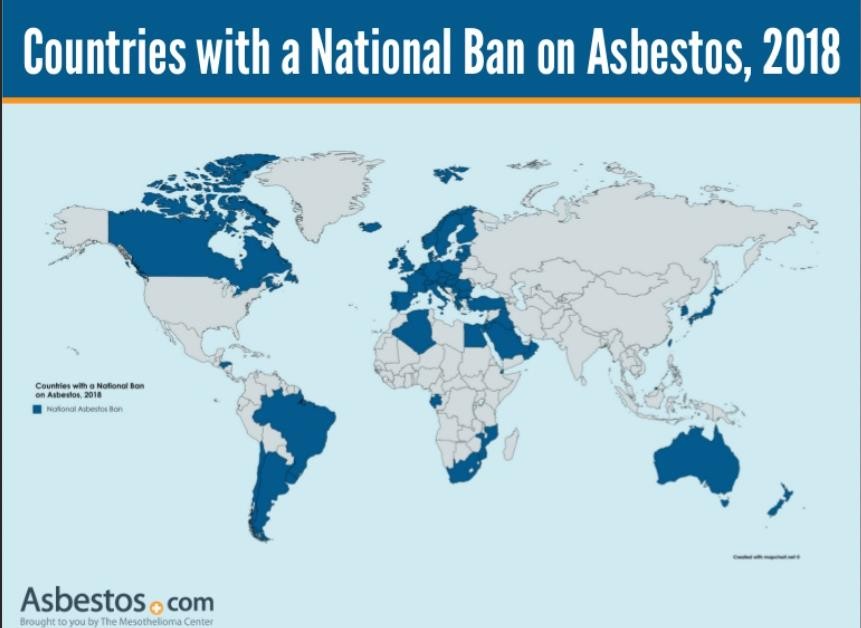 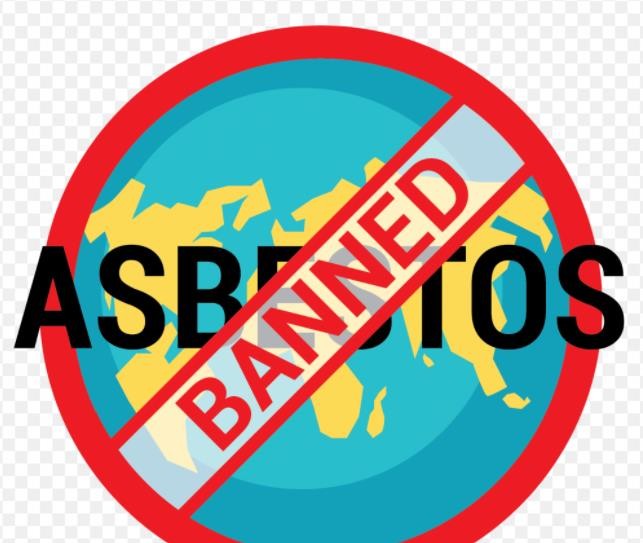 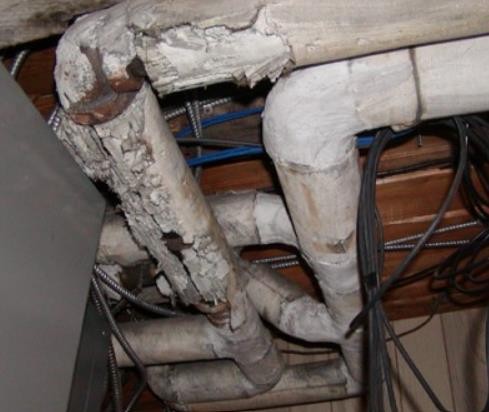 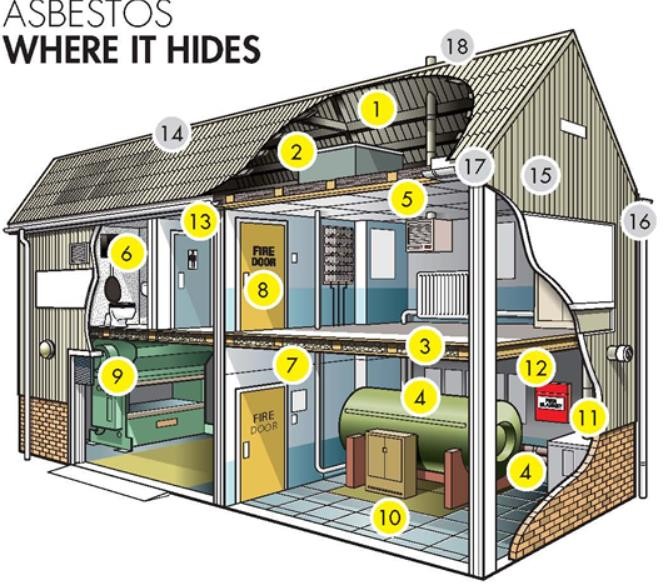 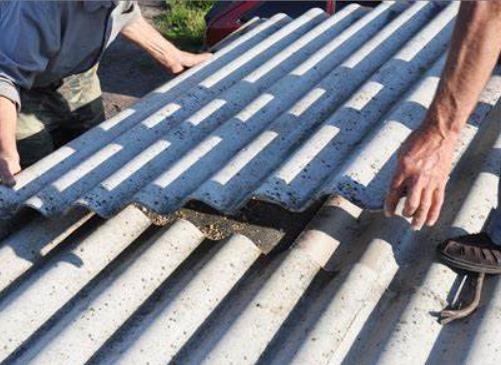 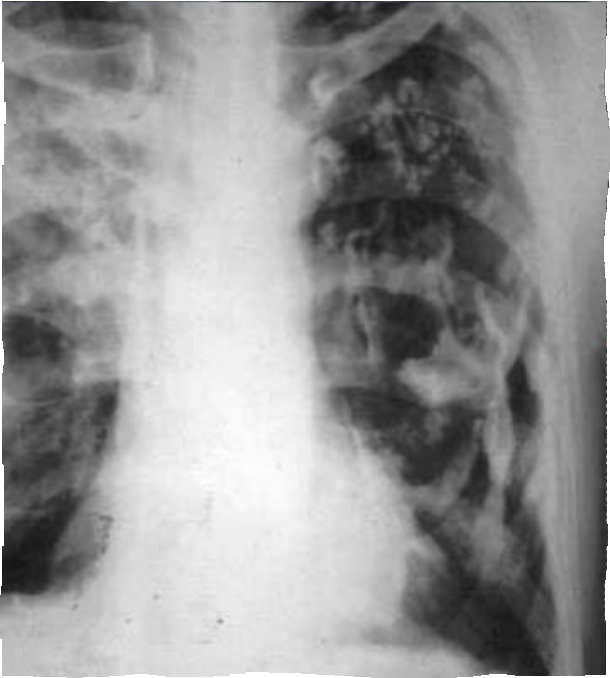 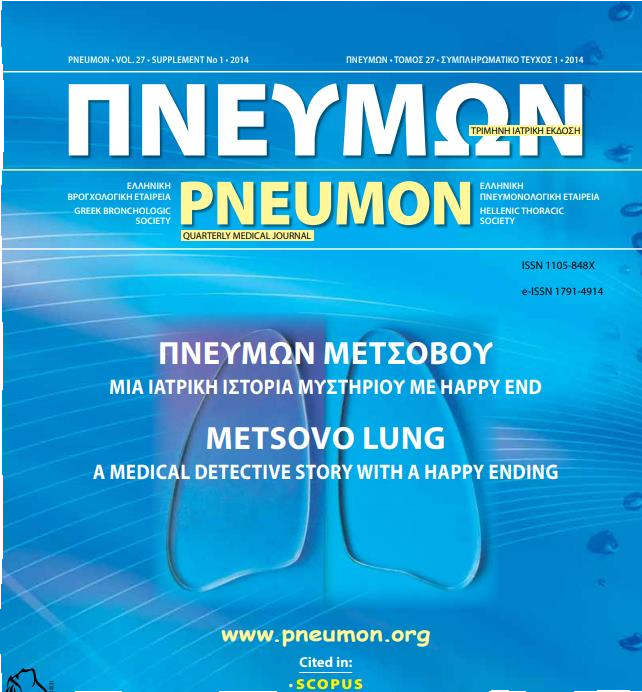 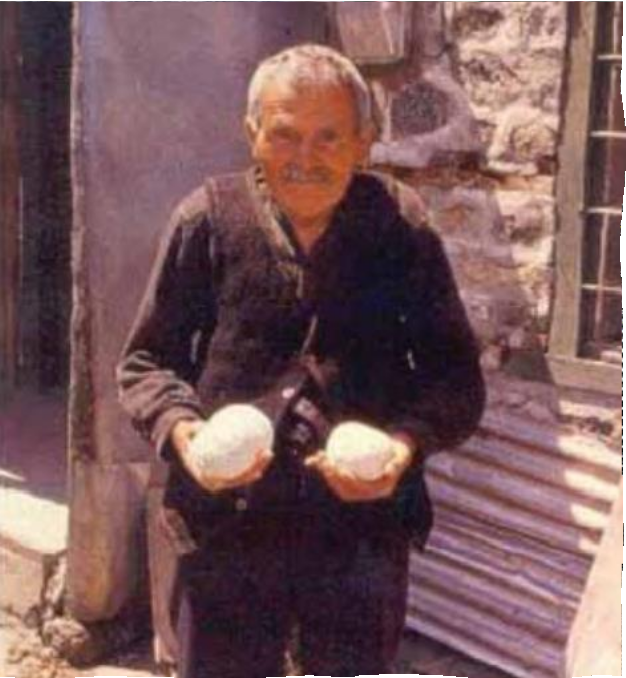 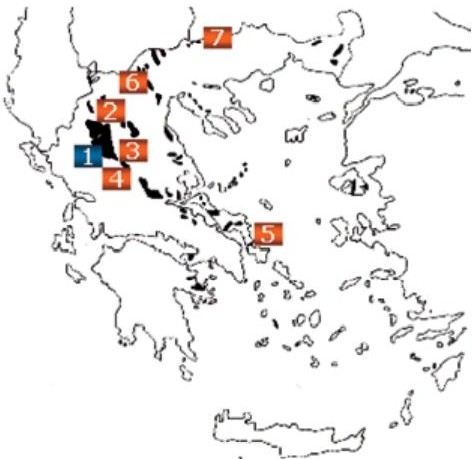 Metsovo  Lung
Solutions
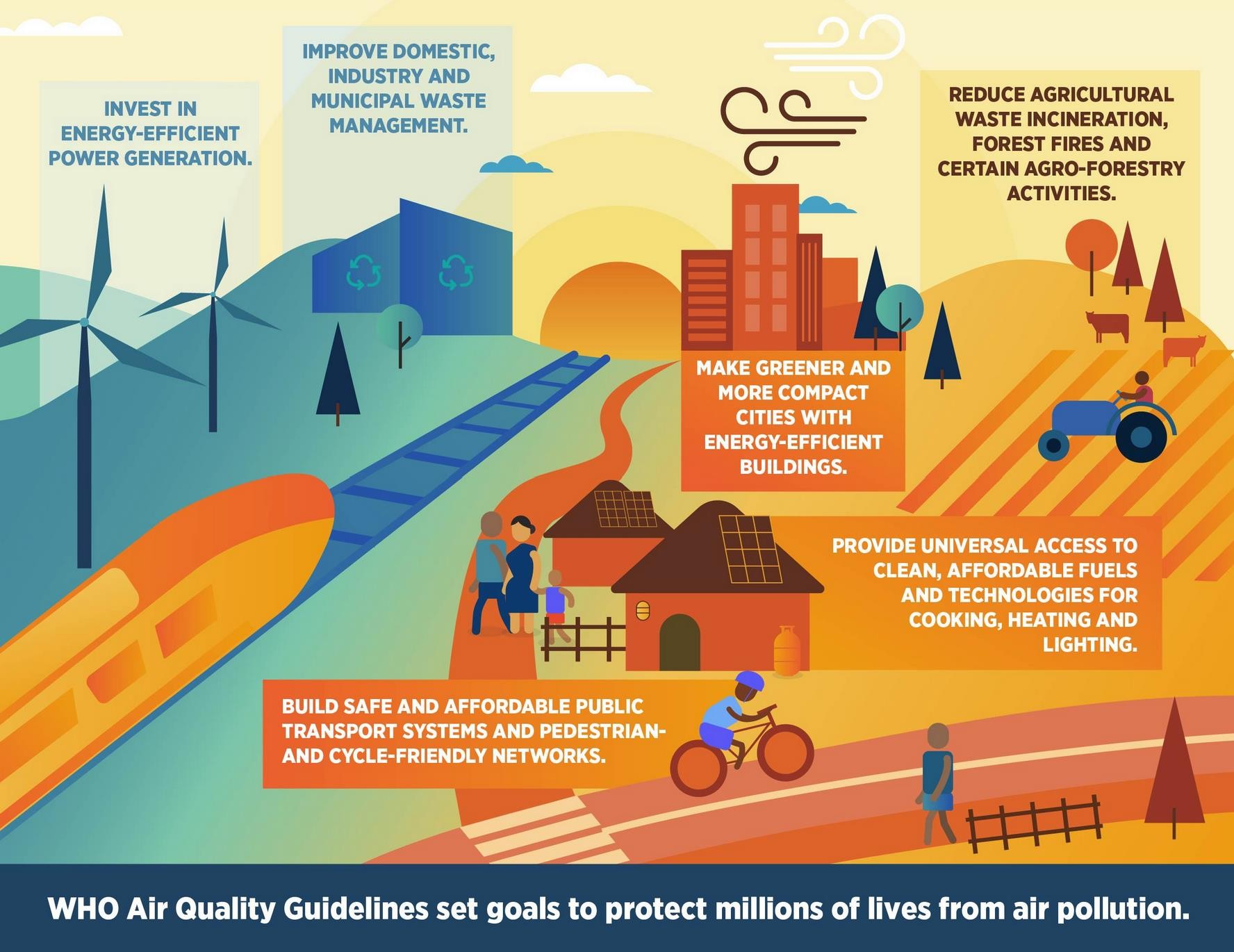 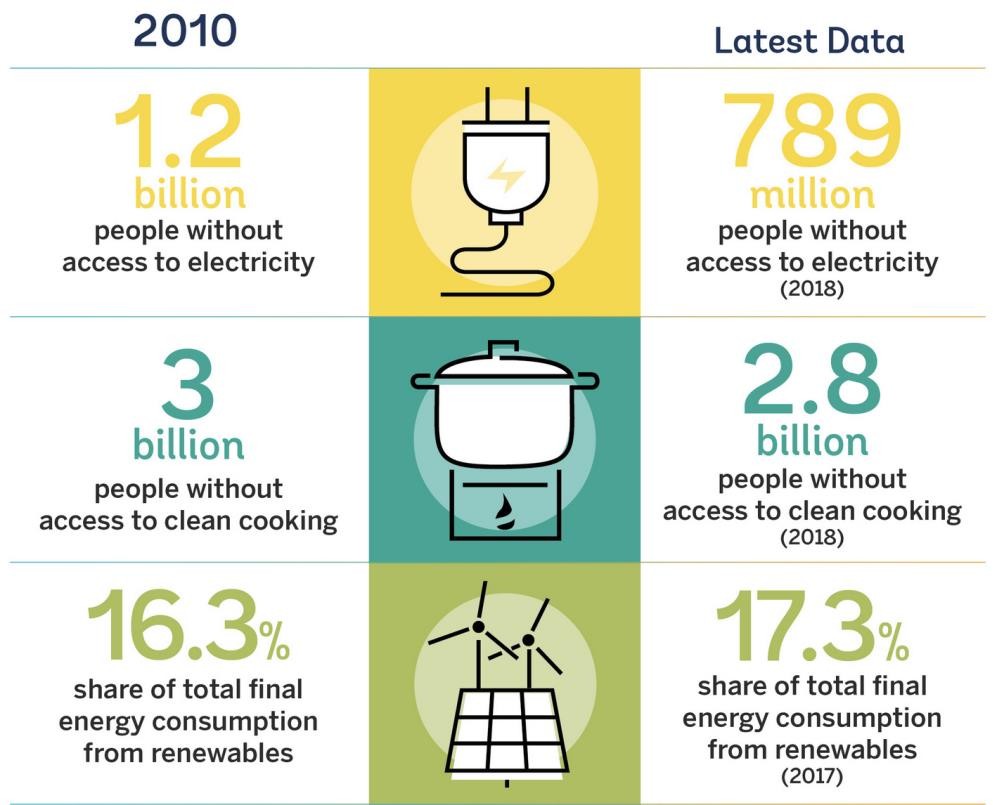 Energy Progress Report for 2020
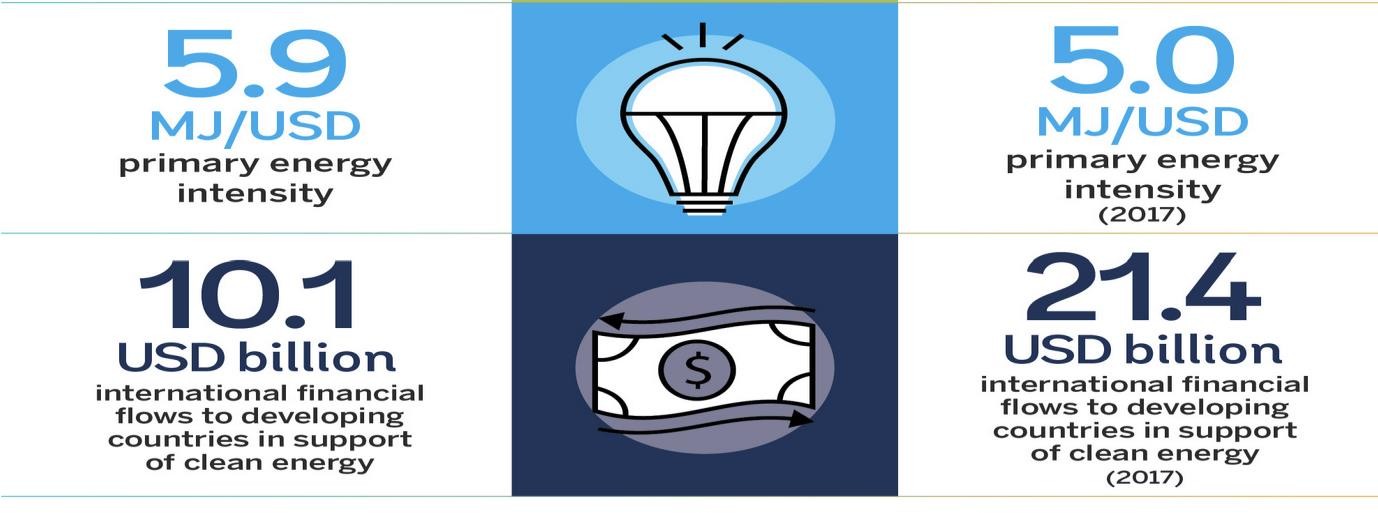 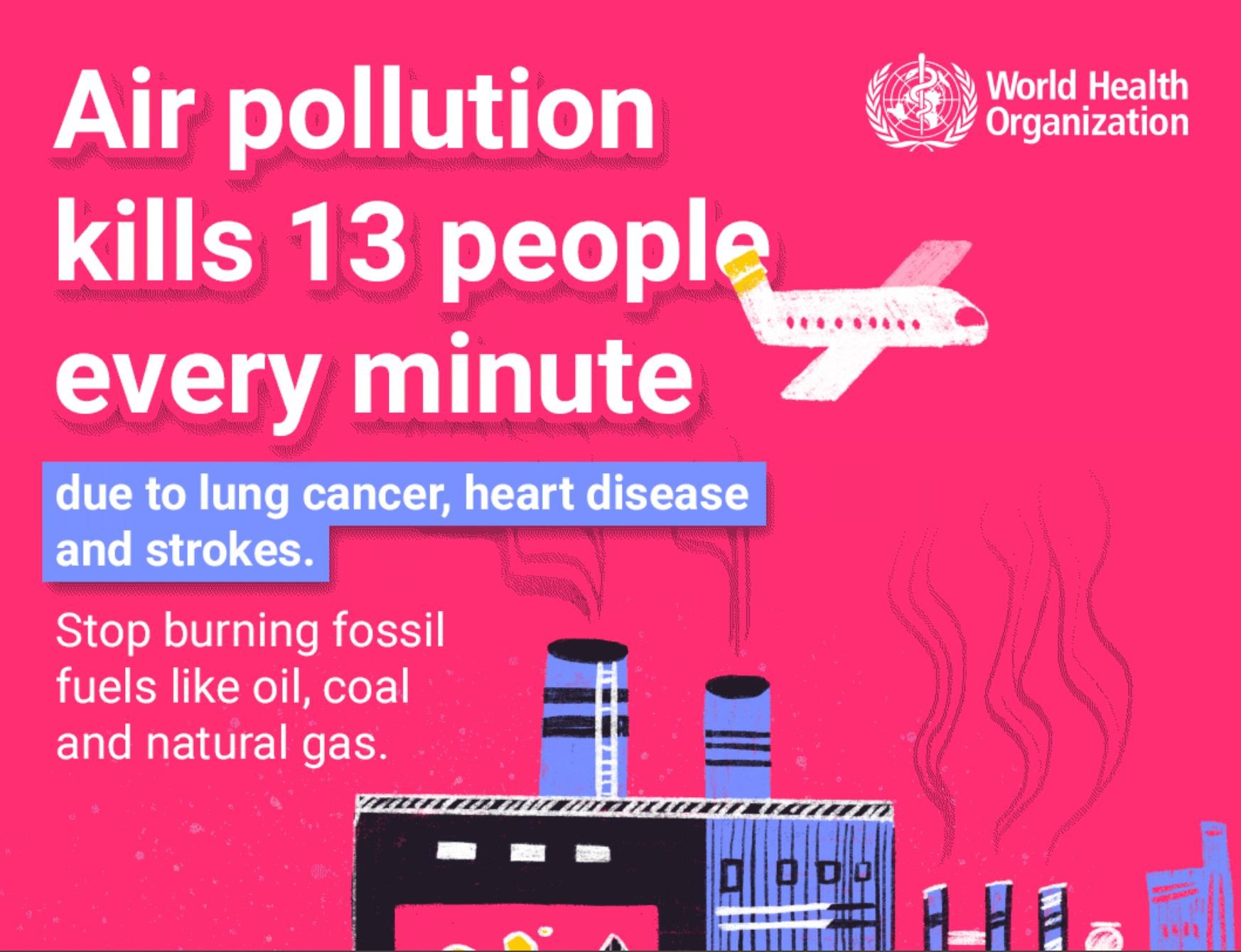 THANK YOU